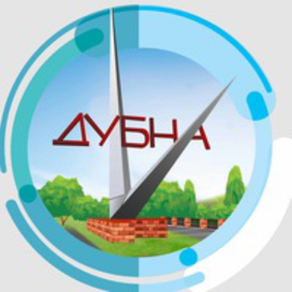 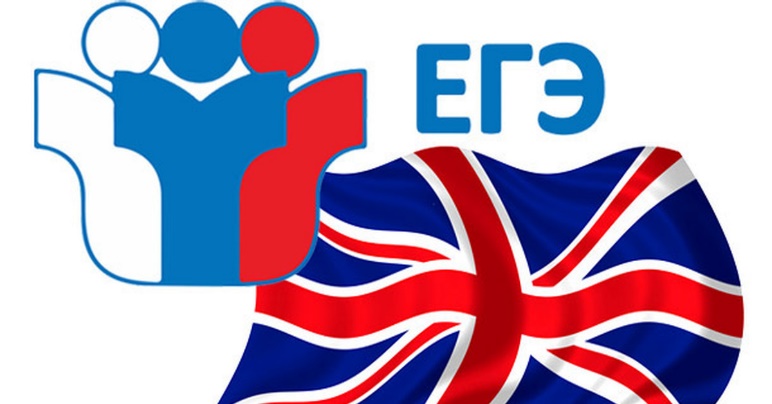 Изменения
в
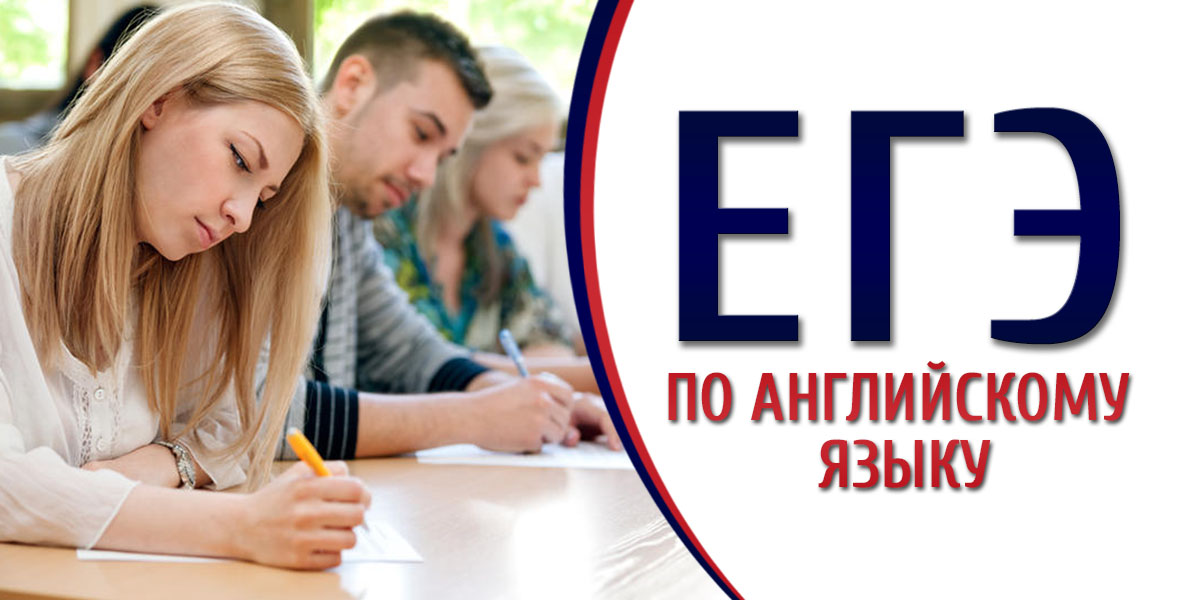 в 2022 году
Голованова К.О.,
Офицерова Ж.В.
МБОУ СОШ №5   
 г.Дубны Московской обл.
Изменения в разделе 4 («Письменная речь»)
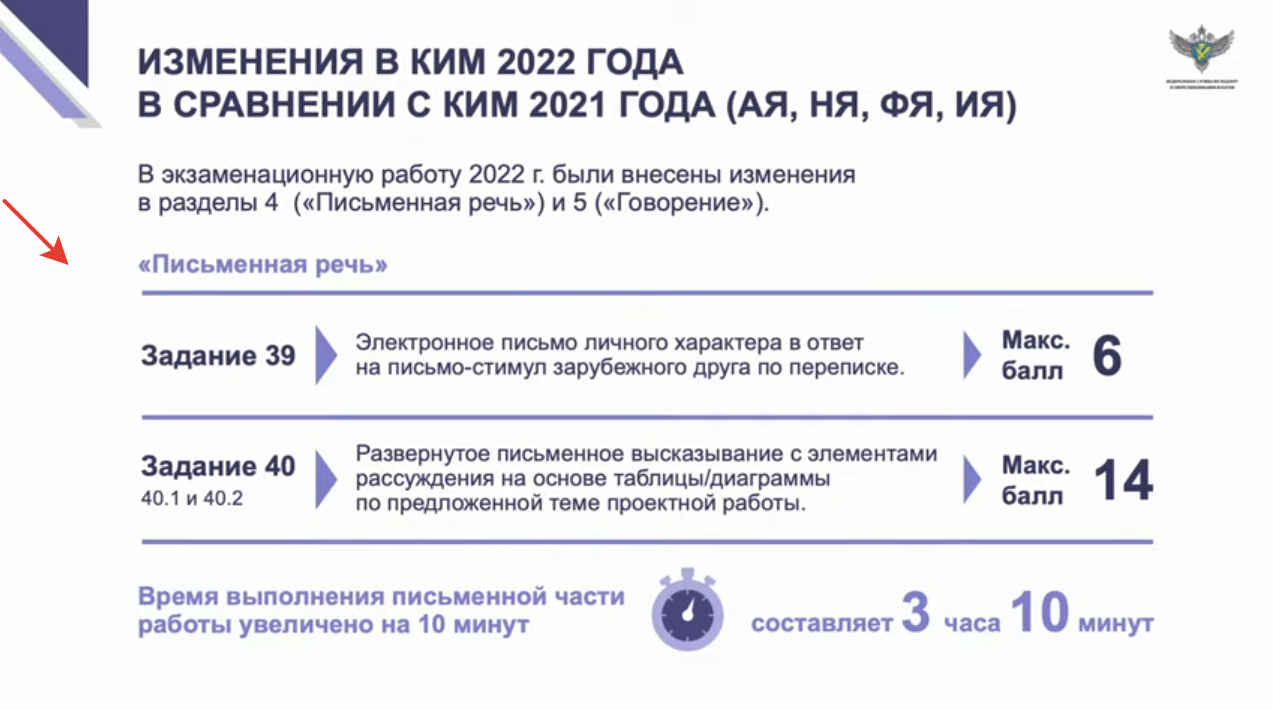 Минимальный проходной балл - 30
Изменения в разделе 4 («Письменная речь»). 
Задание 39
ЕГЭ-2021
ЕГЭ-2022
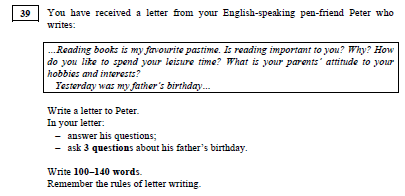 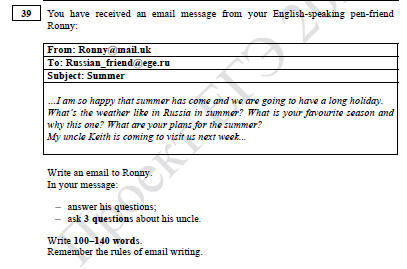 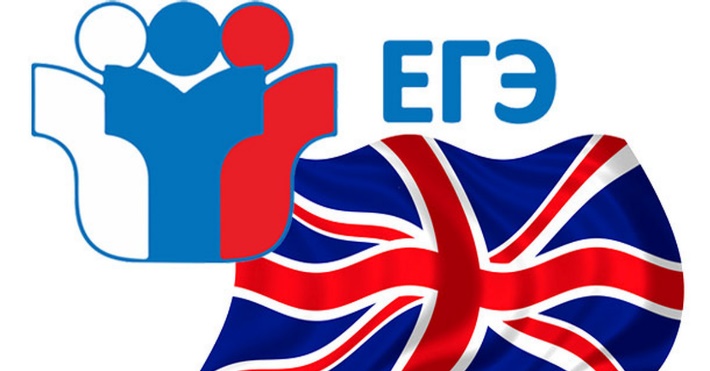 Изменения в разделе 4 
(«Письменная речь»). 
Задание 40
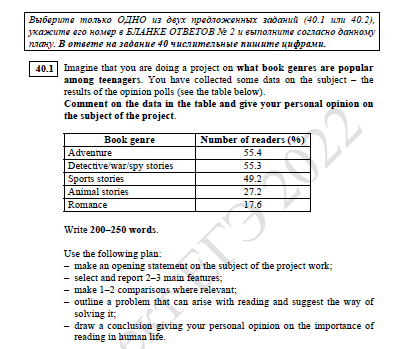 ЕГЭ-2022
ЕГЭ-2021
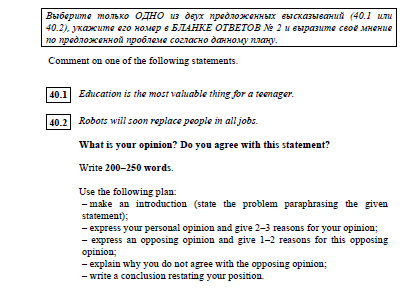 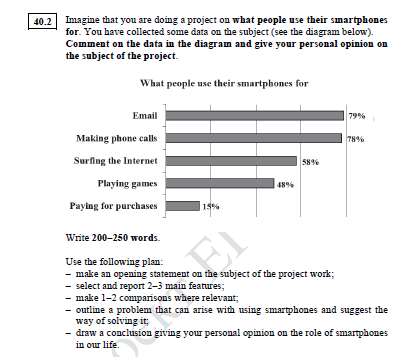 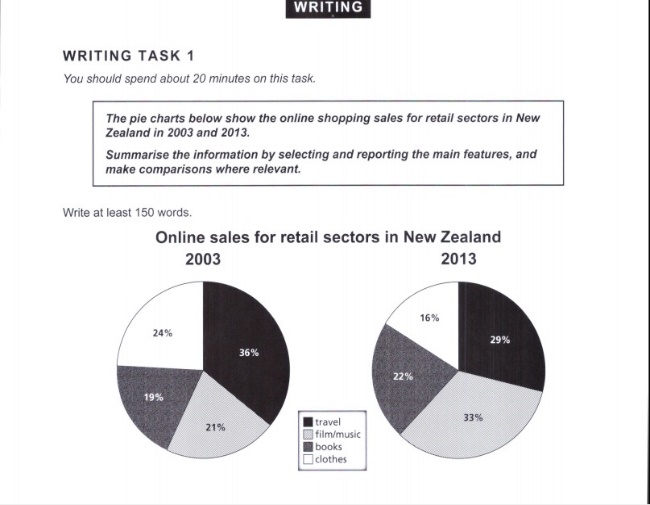 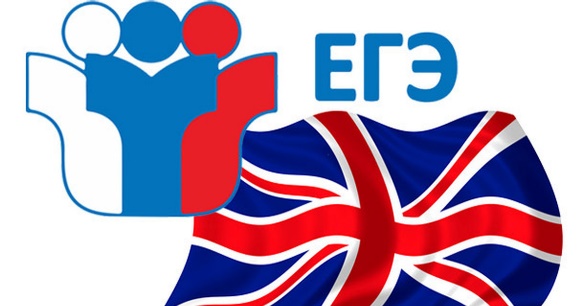 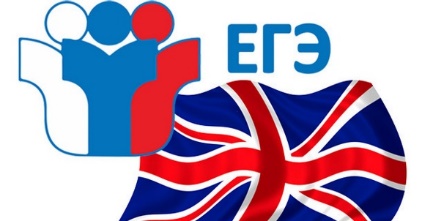 Изменения в разделе 5 («Устная речь»)
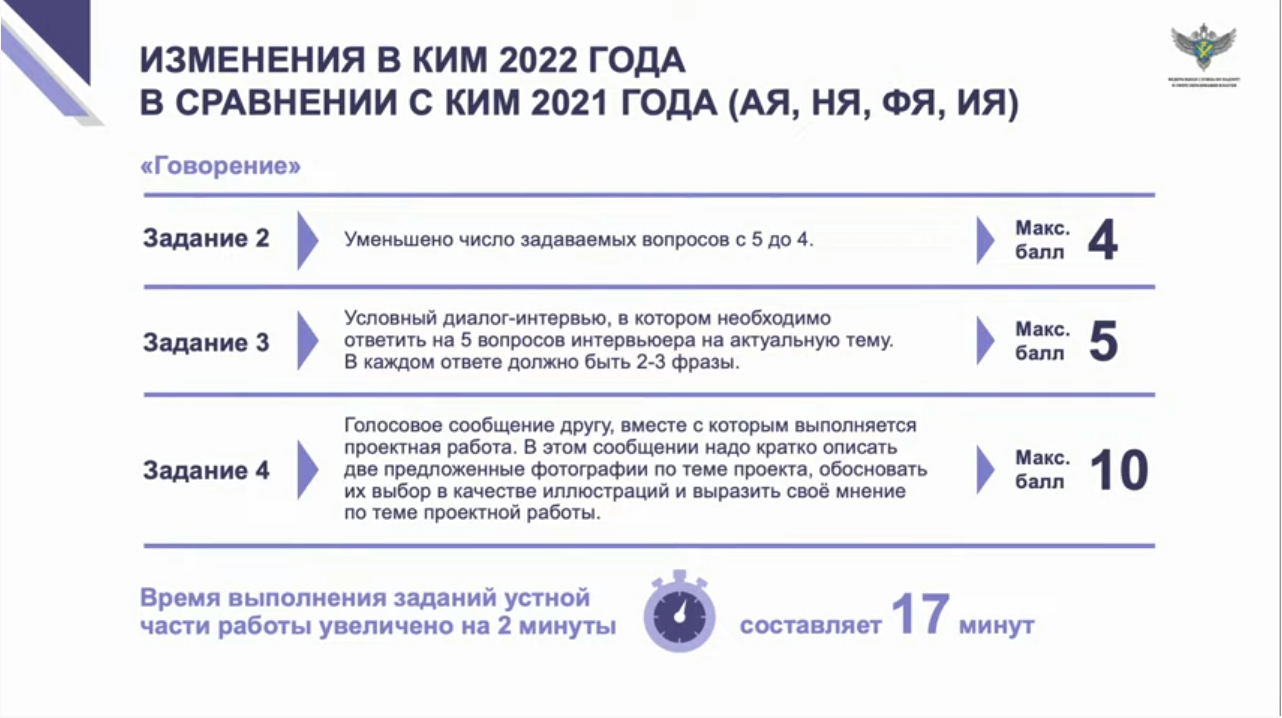 Изменения в разделе 5 («Устная речь»). 
Задание 2
ЕГЭ-2021
ЕГЭ-2022
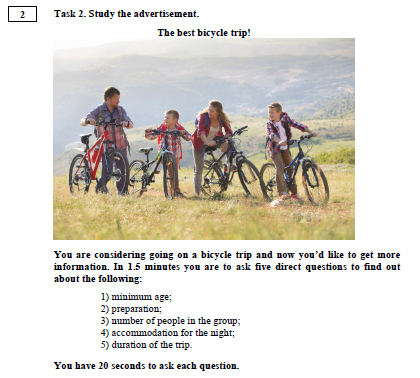 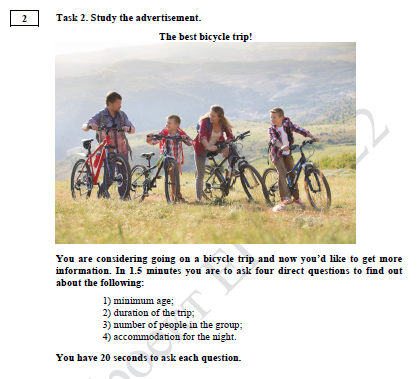 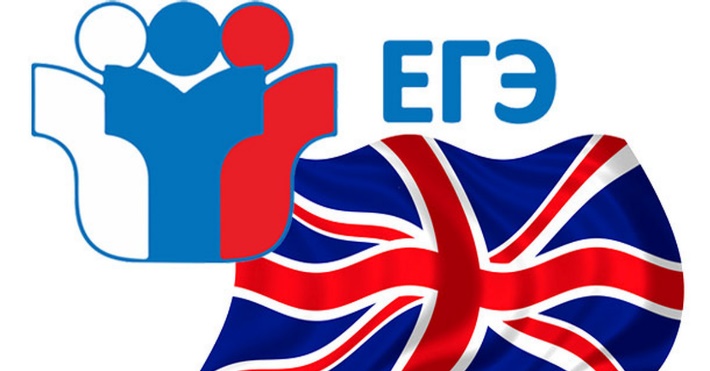 Изменения в разделе 5 («Устная речь»). 
Задание 3
ЕГЭ-2022
ЕГЭ-2021
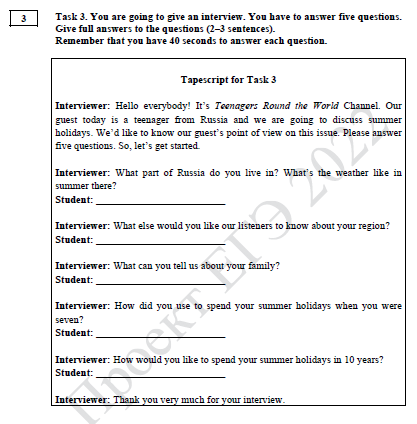 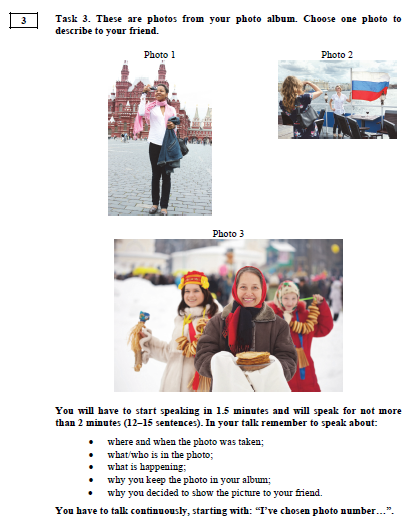 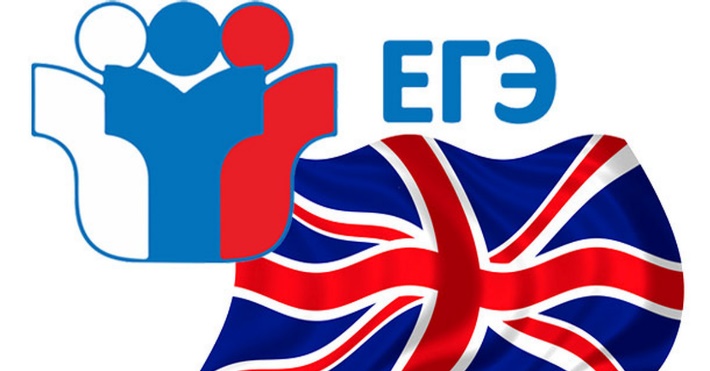 Изменения в разделе 5 («Устная речь»). 
Задание 4
ЕГЭ-2021
ЕГЭ-2022
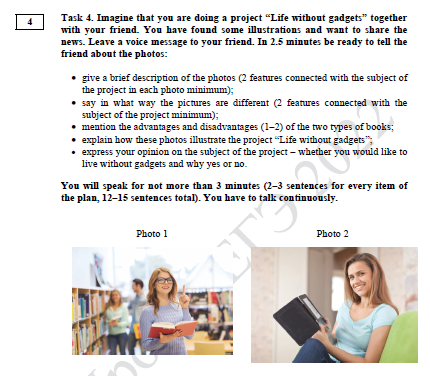 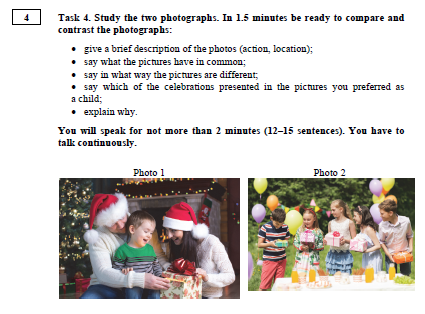 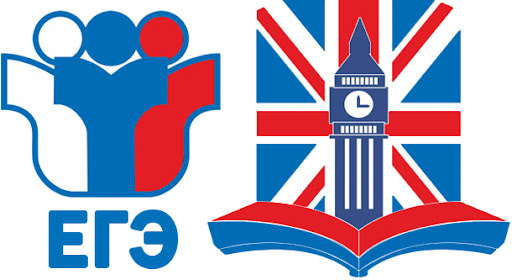